Microwave MoonbounceCommunication.Peter BlairG3LTF
Contents
Early History of Moonbounce
How does Moonbounce Work?
What are the difficulties and how are they overcome?
EME Systems and components 
System Measurement and optimisation
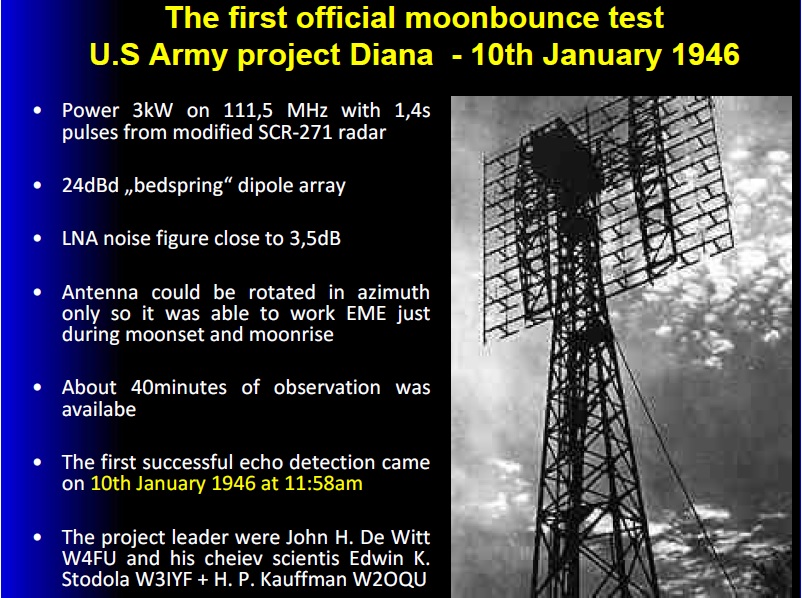 [Speaker Notes: 2.6 deg vertical BW]
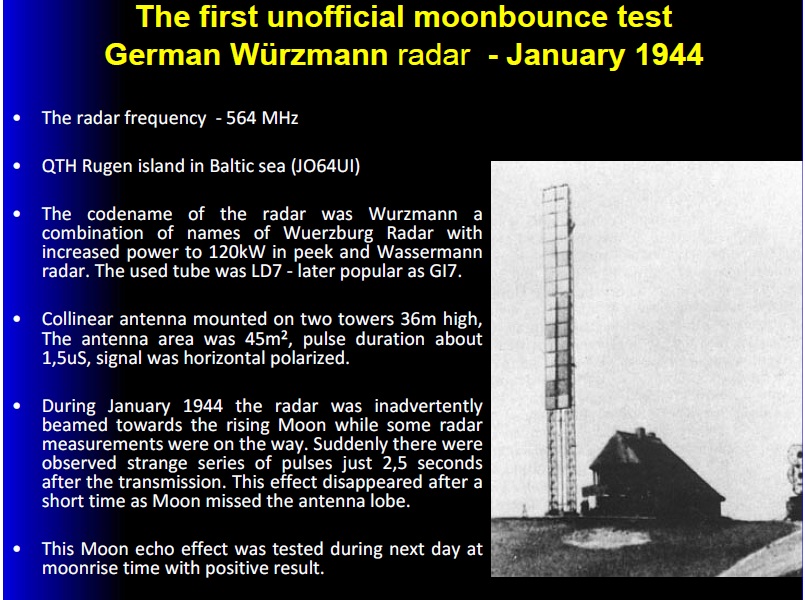 [Speaker Notes: 1 deg BW]
All the early efforts were on 144MHz with big co-linears, yagi arrays and stacked Rhombics but with limited success
The Father of Microwave EME, Sam Harris W1FZJ
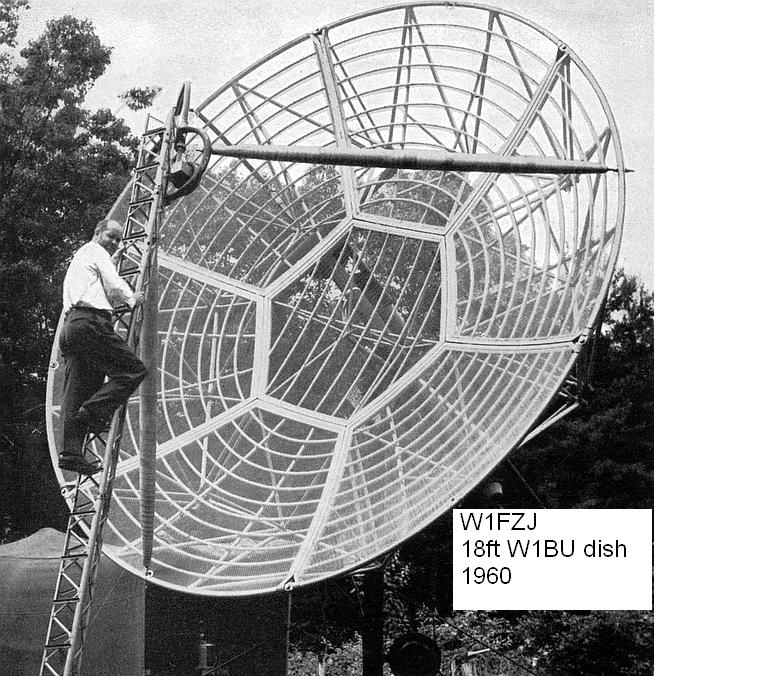 Tremendous progress in 1950s in solid state devices, varactor diodes
Parametric Amplifiers then possible up to several GHz
Microwave Associates had paramps, Eimac had klystrons, find some dishes and its ...Game On!
The Big Bang!  QST September '60
W1BU works W6HB on 1296MHz via the moon! 
Serious VHF/UHF operators everywhere think.....
“How can I copy that?
What do I need?
How do I build a big enough antenna and how do I point it?
How do I generate the power?”
 Etc...etc
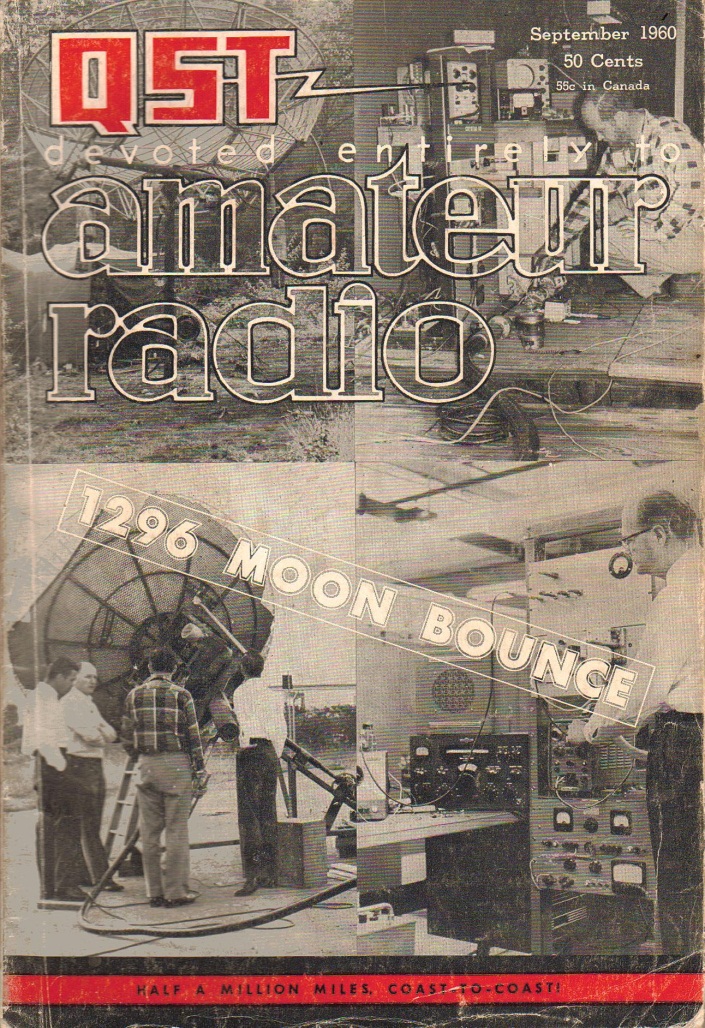 What happened next?
Lots of dishes built and signals copied from W1BU in USA and Europe, but the next full 1296MHz contacts were in 1962 when W1BU worked  W2CXY and  KH6UK. 
First 144MHz QSO April 1964 W6DNG and OH1NL
First 432MHz QSO May 1964 W1BU and KH6UK
June 1964. KP4BPZ using the Arecibo 1000ft dish works 6 stations on 432 MHz including HB9RG and G3LTF.
September 1964. HB9RG works W1BU on 1296MHz
July 1965. KP4BPZ returns on 432MHz, 28 QSOs and ssb
The 1000ft Spherical reflector at Arecibo used at 432 and 144MHz, KP4BPZ
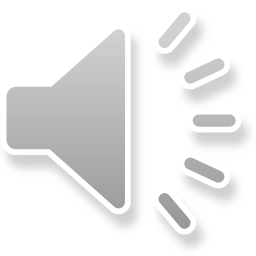 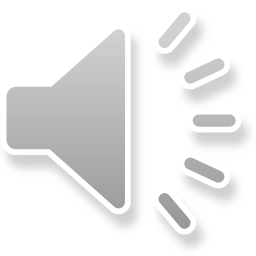 [Speaker Notes: 58dBi gain]
15ft dish at Galleywood Essex, 1963.( note co-linear stack antennas for 70 & 23cm tropo)
Now working on 1296MHz, 1968
[Speaker Notes: 4.8m dish 1968 with circular waveguide feed 19mm mesh Simple wooden hub and arms]
Dish # 2, 1970-1993 0.5 – 0.37 f/D 4.8m>6.5m  moved location 3 times
[Speaker Notes: The arms on this dish, cut from plywood lasted 23 years… next slide]
Today, NW Hampshire, 6m Dish #8,all aluminium, 0.375 f/D  6mm mesh, works at 5760MHz
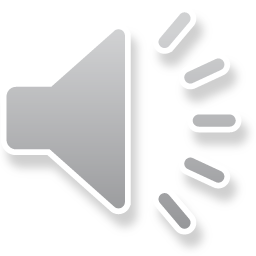 [Speaker Notes: 6mm mesh and improved profile in the outer sections meant it worked reasonably well up to 6cm.]
There are only two equations that you  need for sucessful EME……
(1) The “radar” equation
          S/N  = [K*Gr*Gt* Pt] / [R^4* Tsys* Br]
Gr, Gt are the Antenna gains
 Pt Transmitter power at the antenna
Tsys System Temperature

    Maximising G/T is the key to performance

R moon distance
Br Receiver detection bandwidth
K contains all the boring constants.         Equation (2) comes later
On the path from transmitter to the receiver detector the signal is affected by a number of obstacles
Path Loss
  Polarisation change
           Geometrical and Faraday Rotation 
  Ionospheric losses   (only at lower frequencies)
  Time Delay …… average value 2.5 seconds
  Doppler Shift
  Signal spreading at microwave frequencies
  Noise
[Speaker Notes: Iono loss at 144 in daylight typically 0.5dB  More in disturbed inonosphere or though Auroral zones.]
Path Loss is high but with the same size dish at each end and same power and receive system noise figure…..      Higher frequencies give much better signals
On the path from transmitter to the receiver detector the signal is affected by a number of obstacles
Path Loss
  Polarisation change
           Geometrical and Faraday Rotation 
  Ionospheric losses   (only at lower frequencies)
  Time Delay …… average value 2.5 seconds
  Doppler Shift
  Signal spreading at microwave frequencies
  Noise
[Speaker Notes: Iono loss at 144 in daylight typically 0.5dB  More in disturbed inonosphere or though Auroral zones.]
Geometric Polarisation Rotation
Faraday Rotation.As a wave travels through the ionosphere its polarisation rotates depending on the total electron density and the magnetic field along its path. The effect varies as wavelength squared. It is negligible above 23cm. Using Circular Polarisation overcomes  ALL polarisation problems. CP is used almost exclusively on microwave EME.
On the path from transmitter to the receiver detector the signal is affected by a number of obstacles
Path Loss
  Polarisation change
           Geometrical and Faraday Rotation 
  Ionospheric losses   (only at lower frequencies)
  Time Delay …… average value 2.5 seconds
  Doppler Shift
  Signal spreading at microwave frequencies
  Noise
[Speaker Notes: Iono loss at 144 in daylight typically 0.5dB  More in disturbed inonosphere or though Auroral zones.]
On the path from transmitter to the receiver detector the signal is affected by a number of obstacles
Path Loss
  Polarisation change
           Geometrical and Faraday Rotation 
  Ionospheric losses   (only at lower frequencies)
  Time Delay …… average value 2.5 seconds
  Doppler Shift
  Signal spreading at microwave frequencies
  Noise
[Speaker Notes: Iono loss at 144 in daylight typically 0.5dB  More in disturbed inonosphere or though Auroral zones. Scales as 1/F^2]
Doppler Shift and Signal Spreading
Doppler shift comes from the relative motion of Earth and Moon, mainly from Earth’s rotation.  (Think of the train whistle effect)
Total Doppler shift is the sum of each stations individual Doppler shift 
Due to Moon’s slightly eccentric orbit the relative velocity varies at about 0.2m/S. This is called Libration
At microwave frequencies this causes spreading of the signal
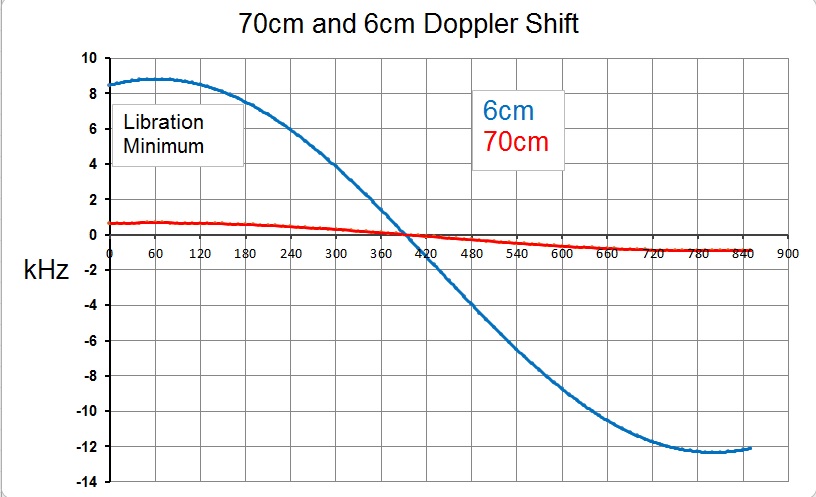 Time, min from Moon rise
Libration Spreading OK1KIR 6cm
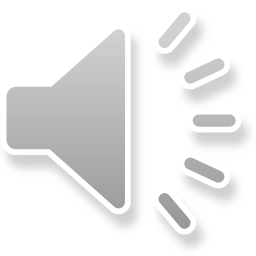 Calculated Libration (by G3WDG) 78Hz
On the path from transmitter to the receiver detector the signal is affected by a number of obstacles
Path Loss
  Polarisation change
           Geometrical and Faraday Rotation 
  Ionospheric losses   (only at lower frequencies)
  Time Delay …… average value 2.5 seconds
  Doppler Shift
  Signal spreading at microwave frequencies
  Noise
[Speaker Notes: Iono loss at 144 in daylight typically 0.5dB  More in disturbed inonosphere or though Auroral zones.]
Noise
Noise is caused by the random movement of electrons colliding with ions in a conductor
At absolute zero,  0 degrees Kelvin, or minus 273C, no noise is generated.
Noise power ~ kTB   k is constant and B is fixed so  noise power can be represented by T  called the Noise Temperature.
Deepest outer space is close to 0K, actually it’s 3.4K, the remnant of the Big Bang.
The discovery of the cosmic microwave background in 1964 at Holmdel NJ
“I still can’t account for that last 3.4K”
By NASA - Great Images in NASA Description, Public Domain
[Speaker Notes: Penzias and Wilson]
Our signal returning from the moon has to battle against NOISE from several sources.
Noise picked up by the antenna together with the signal
Noise generated in any lossy components in the signal path
Noise generated by the amplifier in the receiver system
Other users of the microwave bands, mobile radio / TV and Wi-Fi
Noise comes into the antenna from the sky via the  main beam and from the ground via  far-out sidelobes, also called spill-over.  A long way down.… but the ground is hot.
Sky background 4-100K depending on frequency and  elevation
Good feed system design minimises this
Ground  300K
The sky temperature,Tsky, is frequency and elevation dependent
A map at 408MHz of the sky temperature. Today the moon is in a very quiet part of the sky.
Our signal returning from the moon has to battle against NOISE from several sources.
Noise picked up by the antenna together with the signal
Noise generated in any lossy components in the signal path
Noise generated by the amplifier in the receiver system
Other users of the microwave bands, mobile radio / TV and Wi-Fi
OZ1LPR 6cm system. Minimal loss from horn to LNA
Feed
Driver
Relay
100W PA
LNA
Transverter
We must minimise the noise added by the receiver front end. This means a low noise temperature, Trx ( low NF)
G4DDK 23cm VLNA  Trx 17K 
(0. 24dB)
The clever bit in detail, 13cm.
G3LTF built  6cm LNA 0.65dB NF       (W5LUA design with ATF36077)
3cm LNAs
Modified LNB 1dB NF
DB6NT LNA 0.7dB NF
The big change in 50 years is in the receiver system technology.
My 23cm Parametric Amplifier
7 interacting adjustments!
NF 1-2dB with 20dB gain
Pressurised air-spaced cable, but still  about 1dB loss
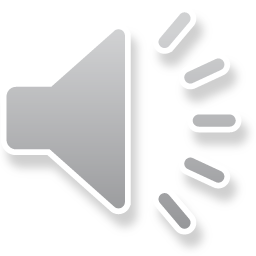 Our signal returning from the moon has  to battle against NOISE from several sources.
Noise generated in any lossy components in the signal path
Noise generated by the amplifier in the Noise picked up by the antenna together with the signal
receiver system
Other users of the microwave bands, mobile radio / TV and Wi-Fi
Low side-lobes, good RF filtering after the LNA, is about all we can do to combat these sources
All of the noise contributions add up.
If we think about, and measure, everything in terms of its Noise Temperature then its very easy to work out how good our system is and what is important. 
 We just add all the temperature contributions, so…..
T system = T sky + T spillover +T loss + T rx
A good system would be about 48K at 23cm and 90K at 3cm. 
At 23cm and above T spillover and Trx dominate.
The moon’s thermal noise will contribute as the antenna beamwidth approaches 0.5 degree.
The  second important equation for successful EME…..
10 x 0.1 dB = 1dB
or even more…
We have some software that does all the calculations of  system performance
EMECalc written by the late VK3UM
http://www.vk3um.com/eme%20calculator.html
EMECalc software estimates EME system performance. VK3UM Software
EME systems and Components
Antennas and Transmitters
(we covered preamps earlier)
Antennas for Microwave EME
At 23cm and up reflectors are easily the best
Single feed point allows low losses
 Pattern and polarisation can be well controlled
Multiband operation from one antenna
Prime focus, Off-set, Cassegrain
Surface can be solid or mesh
Build-your-own very feasible up to 15m diameter
Next….Some dishes Large and Small
In the mid 1950s I recall putting some shillings into a tin at the RSGB London VHF club meeting to help pay for this wonderful antenna!
PA3FXB 3m dish  for 23cm
The Dutch are very good at fitting 2.4 -3.5m dishes into their small gardens. Jan also used this for an ISS bounce contact
The 25m Dish at Dwingelo, Holland restored by the “CAMRAS” team. Used on 70cm to 6cm
Multiband feed system
PI9CAM… CW, SSTV, JTxx , SSB
Standardised plugs and wing nuts makes feed changing easy for multiband contests.BUT…. a safe access platform is essential
13cm feed, PA below the dish, transverter in the shack
9cm feed, transverter and PA at the feedpoint
G4CCH 5.4m dish 0.5f/D  Operates 70cm to 6cm
Two compact EME systems, working on 23cm to 3cm and 13cm
G4BAO 1.9m dish
K1DS “Driveway” 3m dish system
G4BAO
23cm 200W
112 initials
34 CW, 2ssb
13cm 210W
49 initials
27CW, 4ssb
9cm  60W
8 initials
2CW
6cm 30W
13 initials
2CW
3cm 12W
3 initials
Other types of microwave dishes, PA7JB’s offset fed dish and G4NNS’s cassegrain
23cm  - SSPAs replacing tubes6x 3CX100A5  800W            G4CCH 4x 250W SSPA
JA4BLC 100W PA for 6cm SM6PGP design
DL7YC 24GHz system, 2.4m dish
Fully integrated focus box
TWA modified to 24GHz to give 30-50W
The ultimate in microwave EME 76GHz,  Echoes received. See www.microwavers.org RW3BP
What does a system block diagram look like?
G3LTF 23cm System
PSUs
96MHz
3dB loss
6x
3CX100A5
PA
Driver
400W
OCXO
Transverter
CP
Feed
40dB Gain
144-14MHz
Relay
LNA
SDR
50R Load
TS850S
Spectran
Dish Feed-point
Shack
Tuneable
Audio
Filter
G3LTF 6cm System
PSUs
Control
87.75MHz
40W
OCXO
SSPA
Driver
4W
Transverter
CP
Feed
144-14MHz
Relay
LNA
SDR
50R Load
TS850S
Spectran
Dish feed-point
Shack
Tuneable
Audio
Filter
Operating Modes CW SSB Digital, JTxx
My preference is CW…. 25kHz of 23cm CW in the ARRL contest
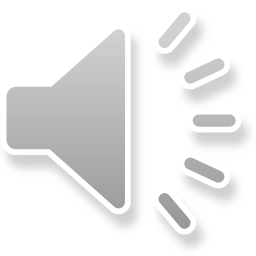 Many prefer JT65 with a 10-12dB advantage over CW
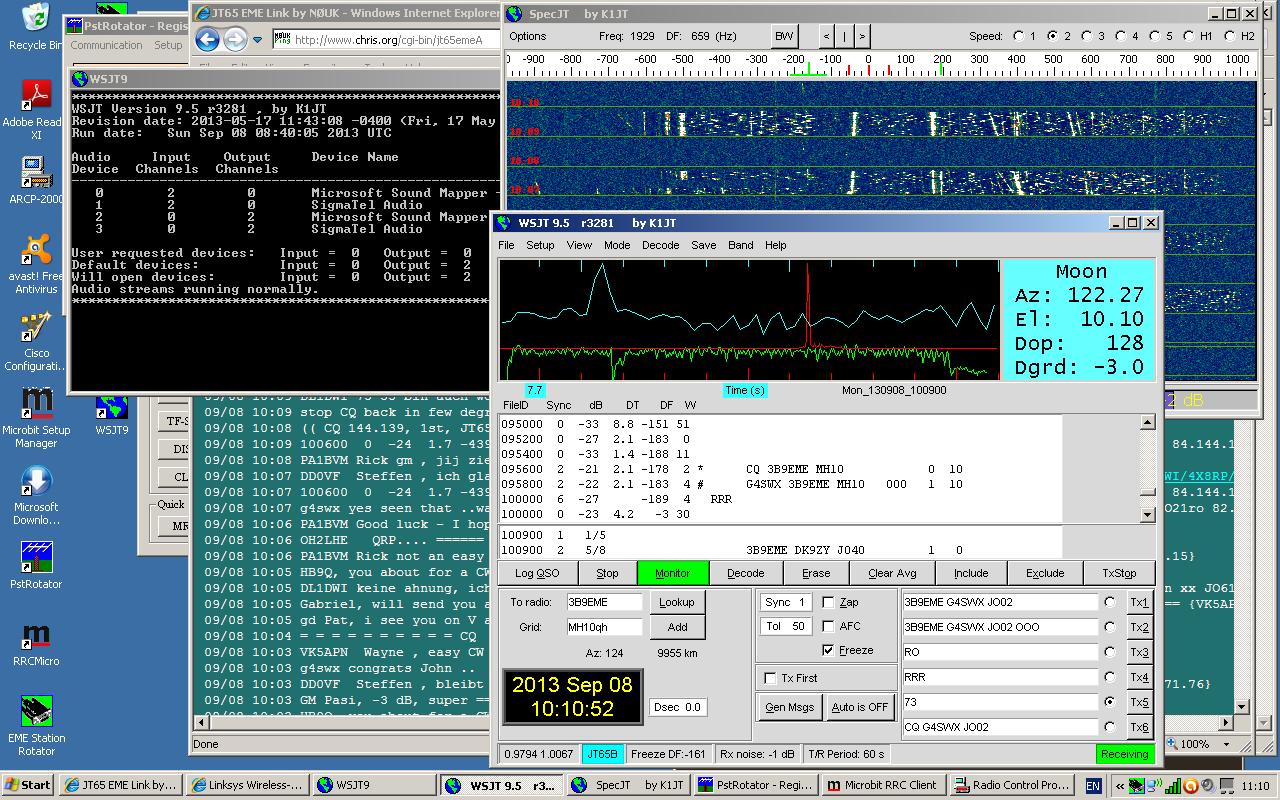 System measurement and optimisation
Sun noise measurement gives G/T estimate
Moon noise can give more accuracy
Sun drift through can give beamwidth
Ground to Cold Sky measurement useful but more complex than it first appears
VK3UM’s EMECalc programme can help analyse the results
NF estimation using cold sky to ground
Y= [Tsys  +Thot] / [Tsys +Tcold]  Gives result  Tsys = 105-120KSame method used for the antenna but  with correction for source (sun / moon) not filling the beam.
“Hot” absorber, 290K
Cold Sky Level ~8K
Moon noise measurement at 6cmusing 6m dish,  1.2-1.3dB
Thankyou for Listening
Acknowlegements 
I am very grateful to Matej, OK1TEH for the use of some of his slides and to many others who have provided pictures and data.
Some useful EME sites
http://www.df2zc.de/newsletter/      2m NL
http://www.nitehawk.com/rasmit/em70cm.htm 70cm^NL
http://www.nlsa.com/nets/moon-net-help.html Refl’tor
mailto:moon@moonbounce.info Reflector
http://www.physics.princeton.edu/pulsar/K1JT/  WSST
http://physics.princeton.edu/pulsar/K1JT/Hbk_2010_Ch30_EME.pdf   ARRL Handbook EME Section
http://www.moonbouncers.org/  Good tech info
http://www.qsl.net/dk7zb/  Great HB Yagis that work
http://www.hb9q.ch/hb9q/      HB9Q logger
http://www.chris.org/cgi-bin/jt65emeB   N0UK logger
http://www.w1ghz.org/antbook/contents.htm  Dishes
http://www.vk3um.com/software.html   Planner, Analysis++